Update to SDCG 3-Yr Work Plan
SDCG-8, Session 11Stephen Ward (Australia)
24 Sep 2015, Bonn
3-year Work Plan - Purpose
Intended to take the Space Data Component through the next phase of GFOI in a well-structured and managed way

Support effective internal and external communication as to the outputs of the Space Data Component of GFOI – process helped characterise and categorise our effort

Highlight obstacles to success for attention of Leads
3-year Work Plan - Approach
Describes a 3-year vision as the ideal outcome for the Plan
Outcome driven (18 outcomes over 3 years)
Document ‘lite’
Leadership of Threads consistent with roles & expertise
Thread leaders responsible for further development & definition
Propose to structure telecons and meetings around their progress reports
Baseline Global Observations
Space Data Services
Support to R&D
Component Coordination and Country Engagement
Features of the 3-year Vision
consistent with the Strategic Plan for GFOI developed by the GFOI Leads
easily communicated both internally and externally including to CEOS and its agencies, GFOI stakeholders and countries
provides linkages and improves the integration with the other components of GFOI
ensures an efficient and effective engagement with countries including by leveraging the in-country efforts of FAO, World Bank, and SilvaCarbon
can provide the necessary direction and resources for the definition and execution of the activities and tasks required to realise the outcomes; and
Informs and supports the discussion required among the GFOI Leads regarding the coordination necessary for realisation of the outcomes, in particular regarding the country engagement through FAO, World Bank and SilvaCarbon
Revision requested by SIT
Action 30-16 from the last SIT meeting:
SDCG Exec to work with DLR to ensure that the SDCG 3-Year Work Plan reflects the discussion at SIT-30 regarding the scope of CEOS efforts for GFOI and the eventual transition to operational entities. The amended Plan will be submitted to CEOS Plenary for information.
Concern was an X-year plan with a 1-year mandate
Negotiated following introduction: 
CEOS has acknowledged that there is the need for continued SDCG work, especially as the GFOI structures are being established slower than anticipated, so that a longer term forward planning for SDCG has become necessary. Nevertheless, SDCG continues works towards transitioning its tasks into the GFOI operational structures, as their institutional arrangements and capacity for GFOI and its Project Office develop. This will include GFOI leadership maintaining and further developing the partnership with the UN system (FAO), The World Bank, and other implementation mechanisms.
5
Revision requested by SIT
Discussed at SIT Tech Workshop last week…. 

To be provided to CEOS Plenary for information
6
3-year Work Plan Updates
Keep the 3-Year Plan current?
How to record progress? In the plan or elsewhere
Activity Leads take responsibility in each case
New material needed that wouldn’t be automatically caught and updated?
SDCG Reporting to CEOS Plenary
SDCG-8, Session 11Stephen Ward (Australia)
24 Sep 2015, Bonn
CEOS Plenary objectives
Report – mandate renewal

Global Baseline Update endorsement (delayed)

CEOS GFOI Lead succession
9
Succession Planning
Succession of the CEOS GFOI Lead
Stephen Briggs will step down in February after the GFOI Plenary at ESA ESRIN. The ideal candidate will be:

able to attend the majority of GFOI Lead meetings (~2 annually in person, 2 by phone)
available for 1 SDCG meeting annually
able to attend at 1 major CEOS meeting annually (SIT or Plenary)
hold a senior position in a space data provider agency
a strong advocate and ambassador – not necessarily technical

A CEOS Plenary action is anticipated to ensure that a replacement is identified sufficiently ahead of time
Succession Planning
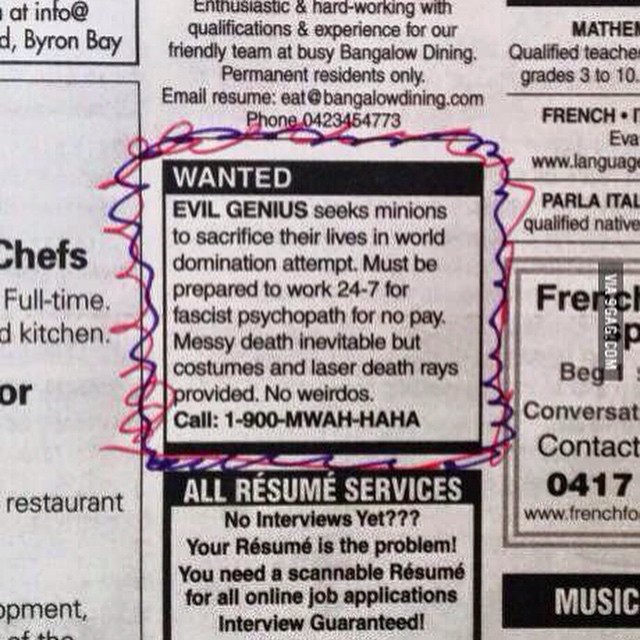 GFOI Plenary and Open Forum
SDCG-8, Session 11Stephen Ward (Australia)
24 Sep 2015, Bonn
GFOI Plenary
Agreed to be desirable to have components meeting and interact once a year
2013 & 2015 in Sydney
ESA volunteered to host in ESRIN: week 22nd Feb 2016
Includes SDCG-9
Includes GFOI ‘Open Forum’
13
GFOI Open Forum
Leads agreed that the Advisory Committee and GFOI Plenary should be re-framed as an annual GFOI Open Forum, during which a large group of stakeholders (institutions/ individuals/ countries) will be invited to contribute and make suggestions on the direction of GFOI.
Each of the Leads nominating 5 core and top priority institutions for regular participation in the GFOI Open Forum. From the shortlist, a number of individuals from each will be invited to participate. An extended invitation will also be sent by the Office to the various countries and institutions identified by the Leads already.
In future, aim to host the GFOI Open Forums in locations that are closer to GFOI’s end-users (e.g. Africa, SE Asia).

Save the date for week of 22nd Feb 2016
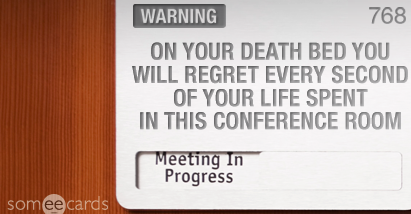 14